CTOG Group Meeting
April 1st, 2019
Agenda
Meeting Logistics (Attendance - record on the extranet)
WBA Strategic Priority – In-Home Wi-Fi:
WBA In-home Wi-Fi project overview & next phase survey to members – John Bahr (CableLabs) 
Open discussion on WBA priorities and next steps – All
CTOG –  Managing Industry Partnerships
Update on LoRa Alliance JTF – Deploying LoRa and Wi-Fi Alliance
Next Meeting
April timeframe – final date tbc
AOB
In-Home Wi-Fi – Latest Deliverable Overview
PROJECT GOALContribute to the operators business model in the home environment through the introduction of interoperability challenges and correspondent guidelines on how to provide a better quality of experience and client satisfaction with his broadband services.
LEADING MEMBERS *
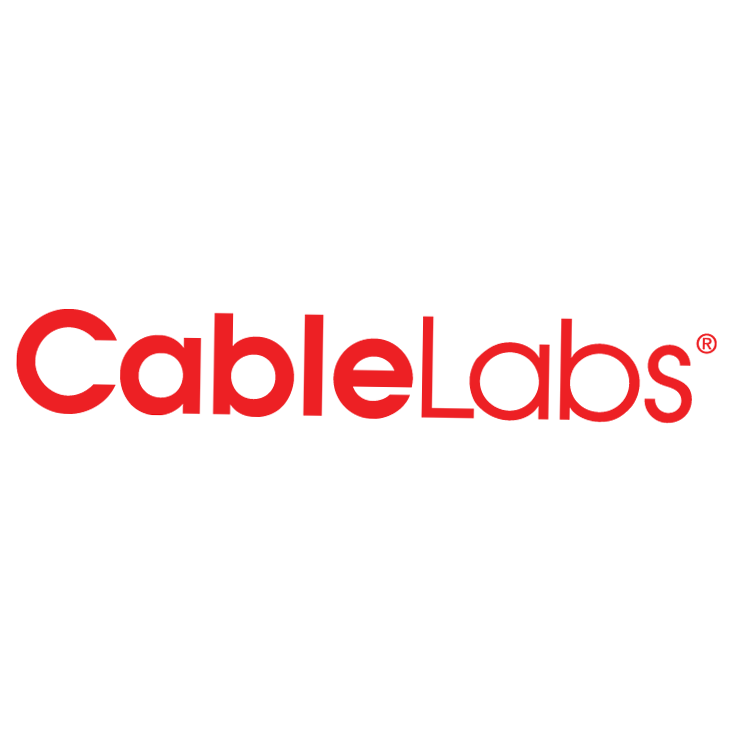 PROJECT DESCRIPTION
WORK STRUCTURE
The project covers topics around:
Architecture optionsMultiple options for Home Network architecture, including Multi-AP, Mesh Networks
End-to-end securityAspects and gaps of the home networking environment aiming at protecting operator traffic.
Coordination of radio usage or RRMBest-practices for harmonized/standardized approach to benefit the whole industry.
Onboarding and managing devicesIn the home space, e.g. IoT devices, as well as, identifying was is covered elsewhere and respective gaps
Performance trials / testingDevelop use cases related with performance testing to be included in a future certification, under the umbrella of the Carrier Wireless Services Certification, leveraging an opportunity of not being covered by any other certification body
Future evolutionThe project will provide guidance on the industry roadmap evolution of In-home architecture and technologies
The main scope of the project was to develop a set of information including:
Carrier use cases and services requirements related with in-home broadband and respective gaps
Technology options to improve the performance of in-home Wi-Fi provided by carriers
Guidelines to be used by home broadband carriers to improve the in-home Wi-Fi experience
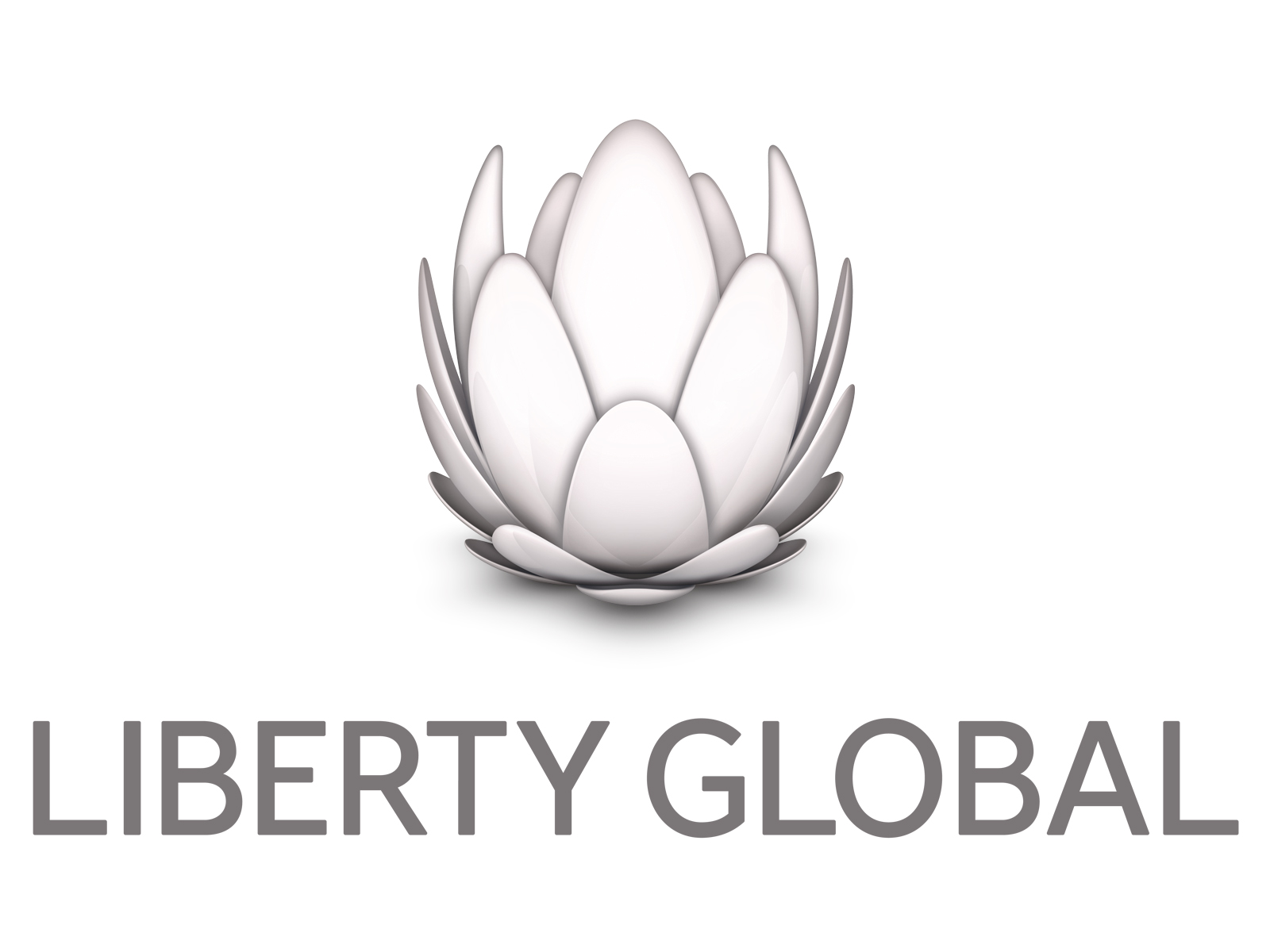 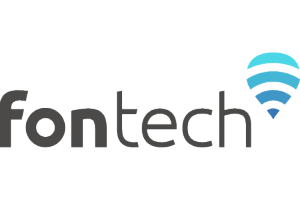 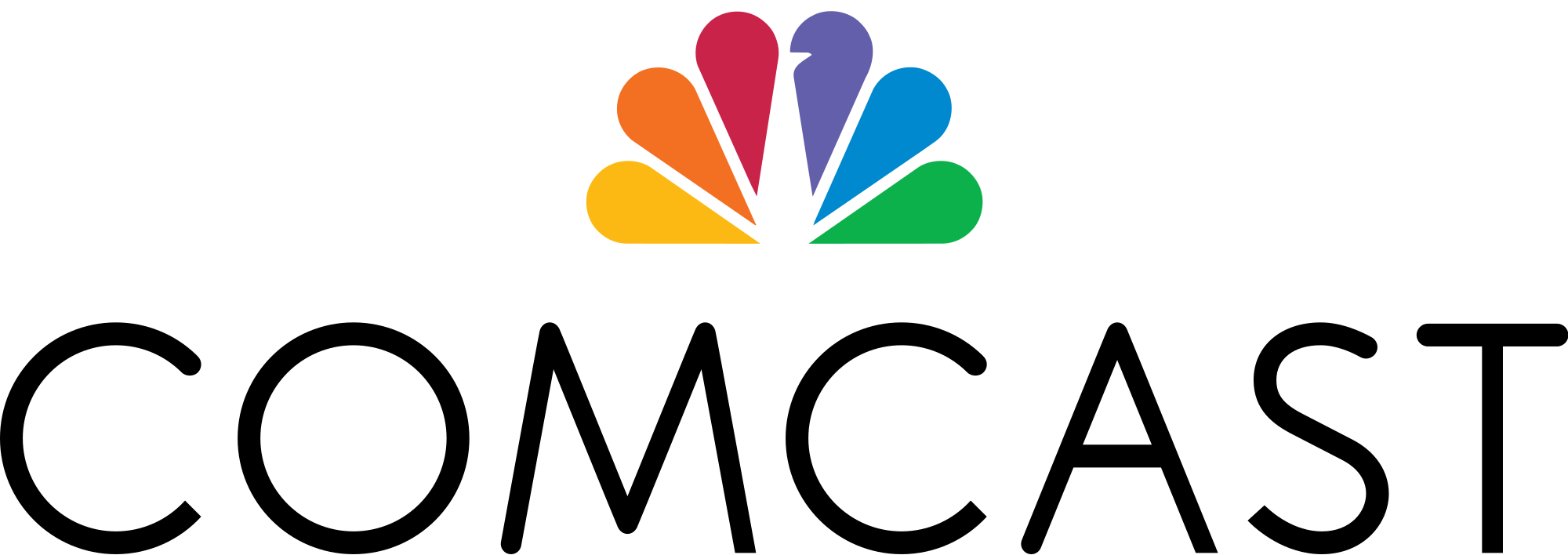 Business objectives
Introduction to the main connectivity issues in home networks and how that’s affecting operators
Detailed analysis and description on the best practices for the deployment of multi APs
Help the operators in having more knowledge about the in-home transformation and increasing client satisfaction through a better quality of experience.
Explore recent developing trends around new use cases and IoT services
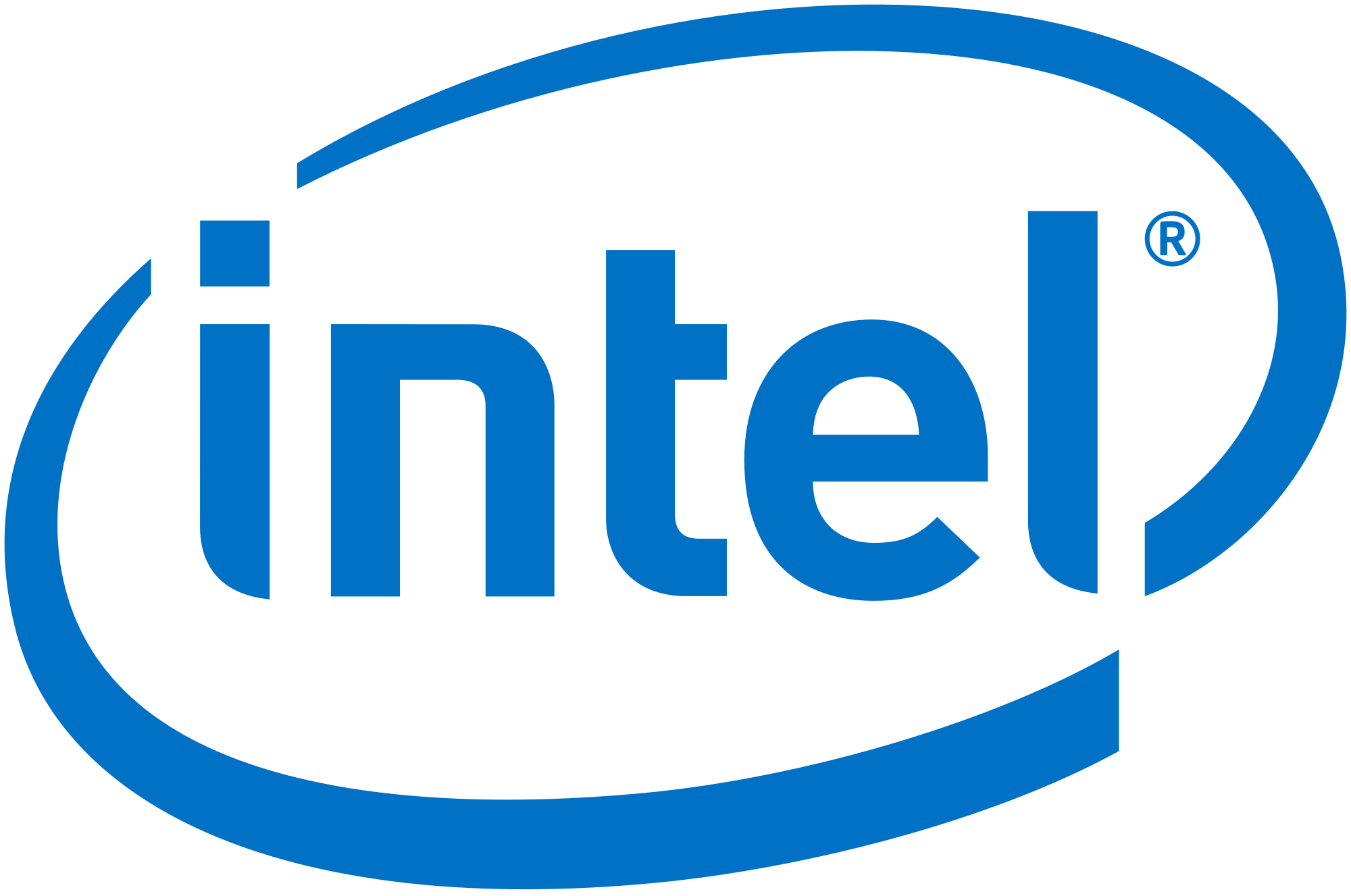 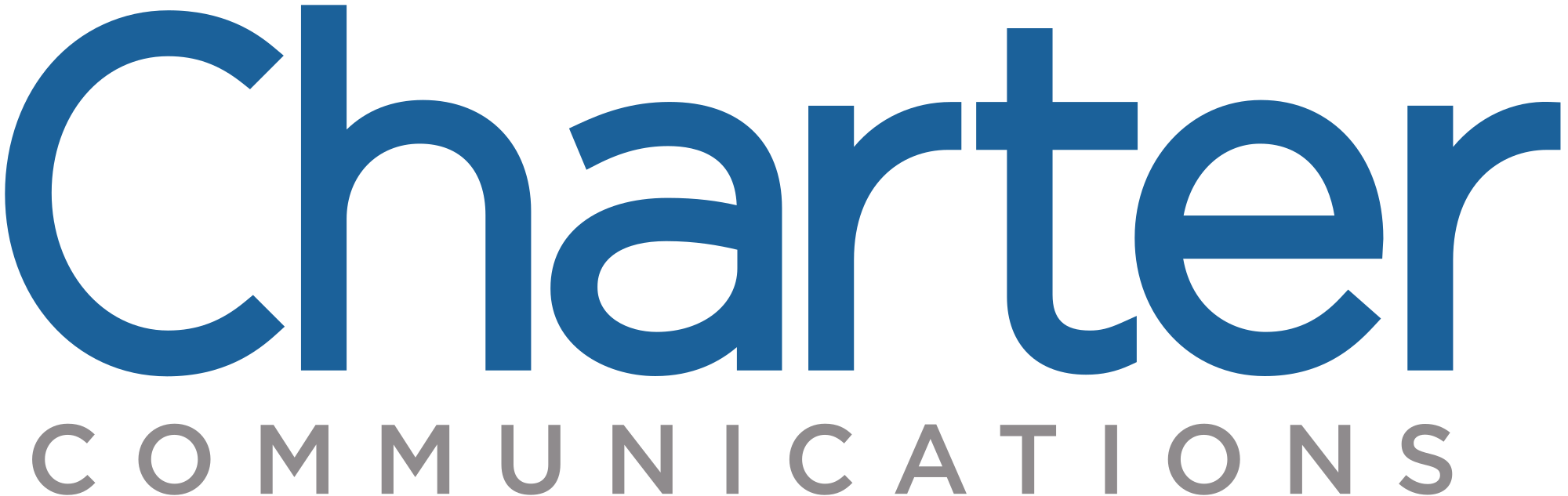 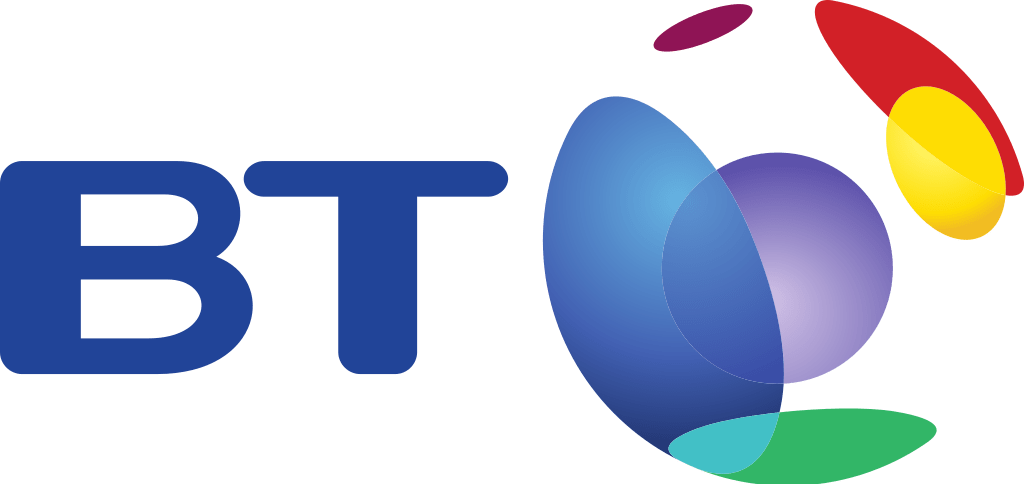 *Members here represented are not exhaustive.
Phase 2 – Project Team Survey
Importance for organization
Involvement
TRIALMulti-AP Solutions
1
Liberty, SK Telecom
Intel, SmithMicro, Liberty, CableLabs, Accuris
The trial will be supported on a set of operators defined use cases / test plan with a focus on real operating environment
Including good Wi-Fi coverage, good diagnostic information needed by operators for remote management, simple deployment per subscriber
Intel, Semtech, Telstra, Cognitive
SmithMicro
CableLabs, Intel, Nokia, Accuris, Telecom Personal
Telstra, Cognitive, SK Telecom, Huawei, BT, Nokia, Telecom Personal
THOUGHT LEADERSHIPEnhancing the In-Home Wi-Fi network in the IoT era
SK Telecom, Liberty, Huawei, SmithMicro, BT
2
Sustain quality of experience while deploying IoT devices in the home network
Analyze IoT devices brought into the home by Operators as a managed service, homeowners as an unmanaged service, and third-party IoT service providers 
Specific use cases and requirements will be defined and gaps identified.
CableLabs, Semtech, Liberty, Huawei
Next steps initial assessment / member survey conducted – need further feedback and analysis
Cross Member Feedback Collector - 1
Cross Member Feedback Collector - 2
Proposed Next Steps
CTO Group leadership and PMO to consolidate feedback and assessment results 

CTO Group to bring a recommendation to the Board by the Atlanta meeting in alignment with In-Home Wi-Fi leadership

Follow-up meeting early June to define new project governance, timelines and deliverables
Thank You
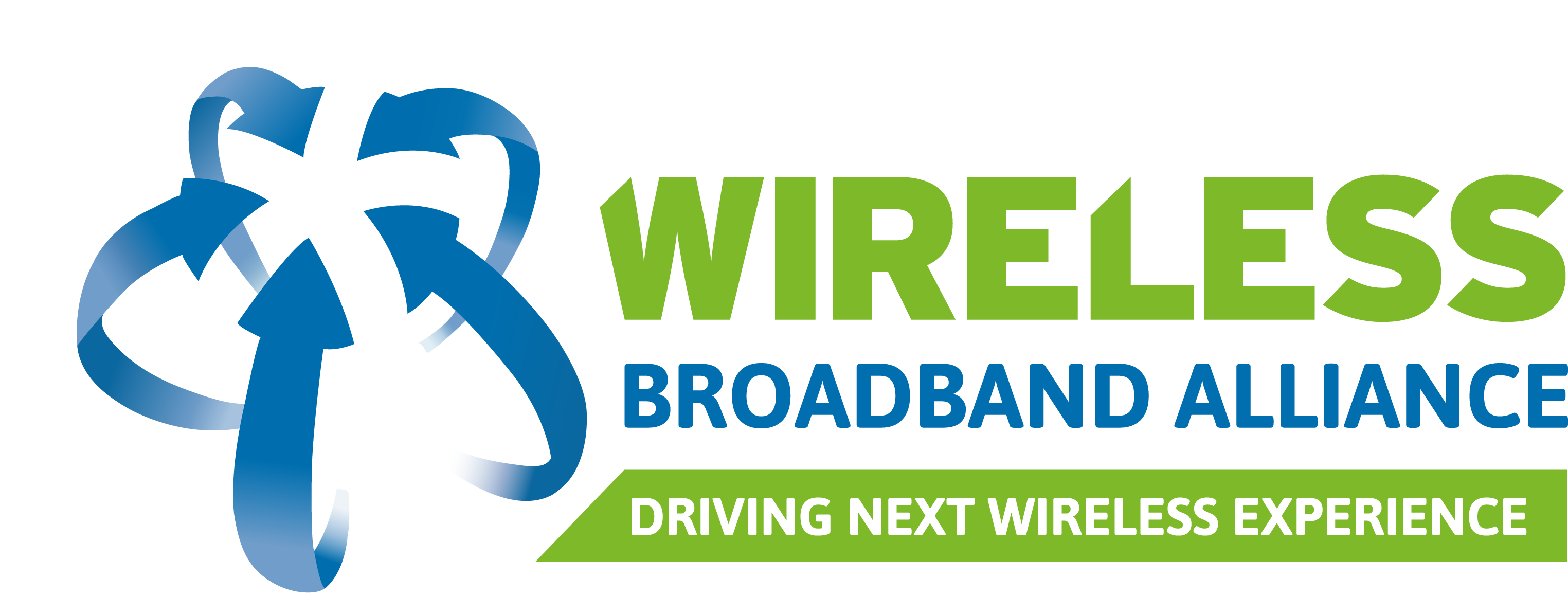 Thank you
Dr. Derek Peterson - CTO Group Chair, Boingo Wireless
Dr. Necati Canpolat - CTO Group Co-Chair, Intel Corp.

WBA PMO
Bruno Tomas
Pedro Mouta
Engage on projects via WBA extranet | PMO contact: pmo@wballiance.com
Joint Taskforces (JTF)
ORGANIZATIONS
SCOPE OF THE JTF
OBJECTIVES
EXPECTED OUTCOME
Aligning roaming frameworks for the dawn of a new 5G roaming era.
Revised roaming documents and framework published by WBA and GSMA.
New business opportunities for WBA members that leverage Wi-Fi Roaming.
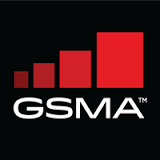 Collaborate in key Wi-Fi aspects, related with interoperability, roaming and services.
Updates and improvements on each organization specifications and testing programs.
Foster adoption of Wi-Fi technologies, leading to the deployment of NGH networks.
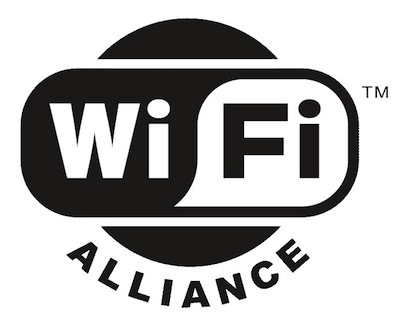 Align the Wi-Fi and IoT worlds that leverage LoRa technology.
WBA & LoRa joint publication on WRIX synergies with LoRa and deployment at the gateway level.
New business opportunities for WBA members that leverage Wi-Fi Roaming and have IoT business.
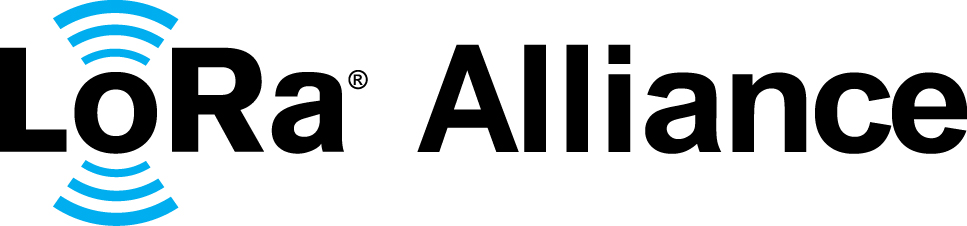 Industry assuming Wi-Fi is part of 5G at the highest standards bodies level.
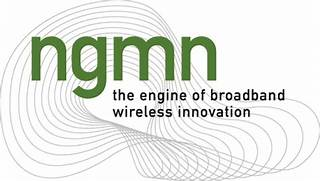 RAN Convergence study bridging the gap between 5G and Wi-Fi networks.
WBA & NGMN joint publication on Wi-Fi integration with 5G networks.
Industry Roadmap Alignment Process
CTOG is developing a roadmap of alignment of WBA work with Industry Bodies
WBA Members + 
Partner Forums
Industry Developments
WBA Board and 
Members
Feed priorities
Plan and execute project ToR’s
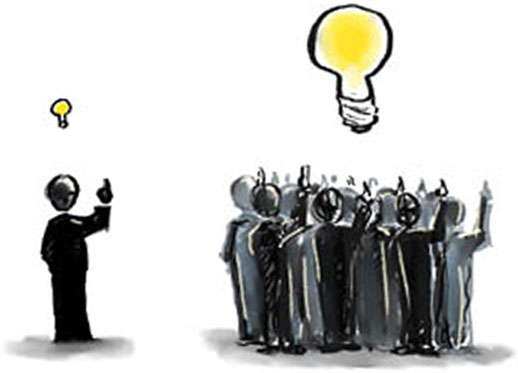 Results Evaluation / Key inputs to alignment
WBA Roadmap Execution
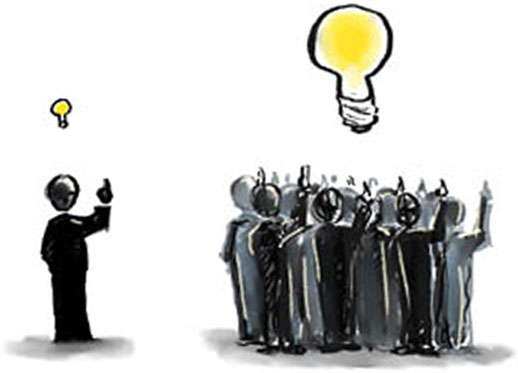 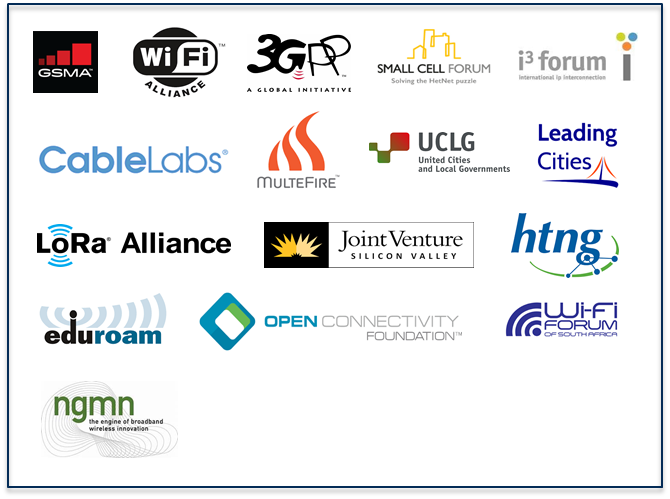 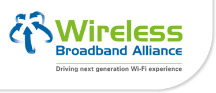 PUSH
PULL
WBA Program Development
Global call for projects and initial priorities
Key forums / Industry priorities
Internal roadmap and priorities alignment
Deliver
Industry Partnership Status
Partnership in place
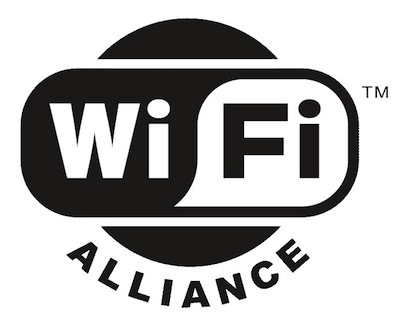 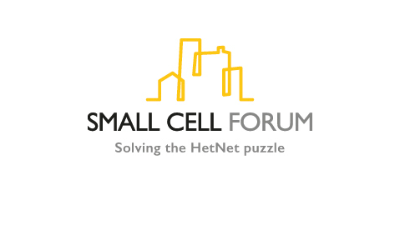 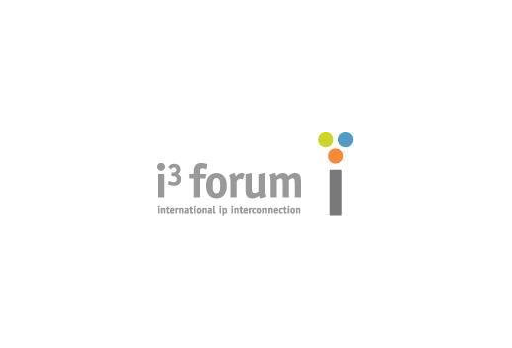 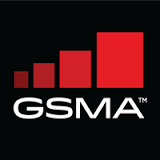 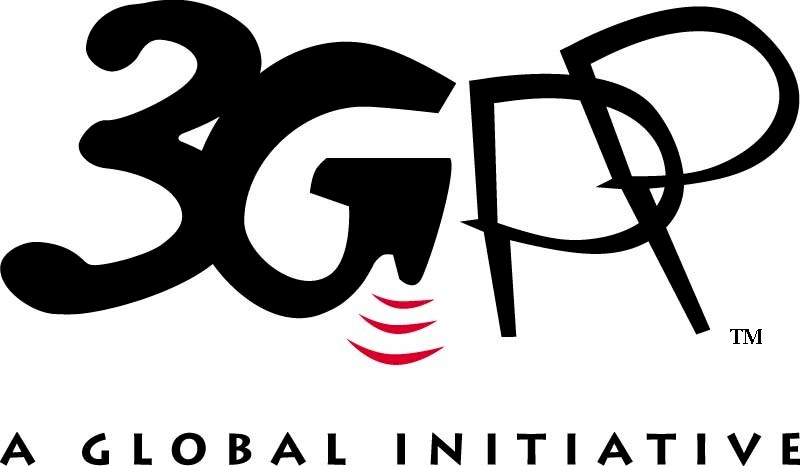 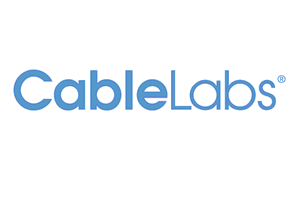 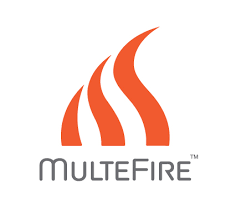 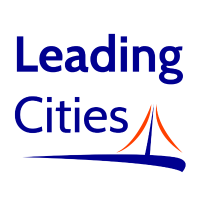 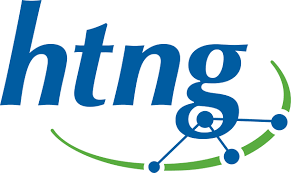 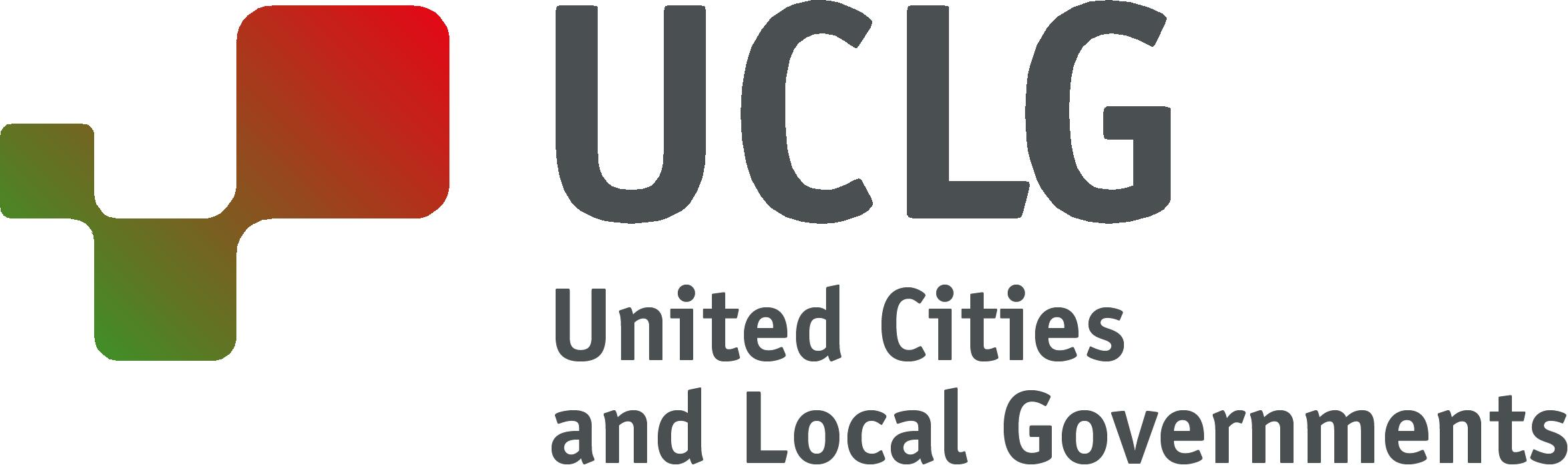 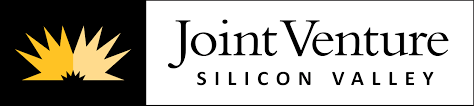 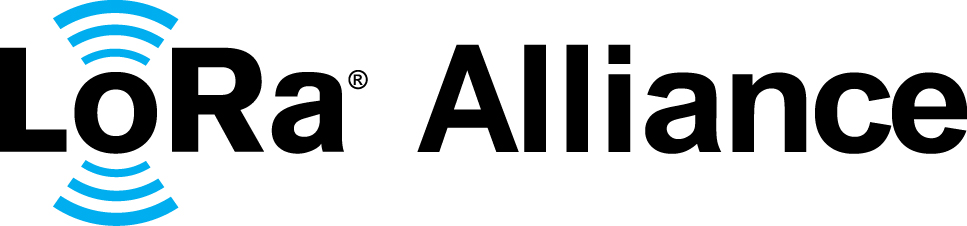 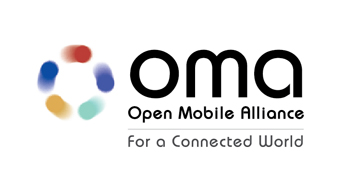 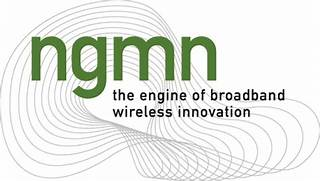 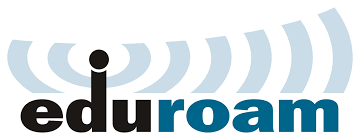 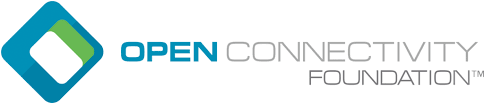 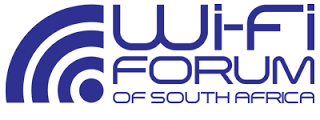 Partnership being assessed
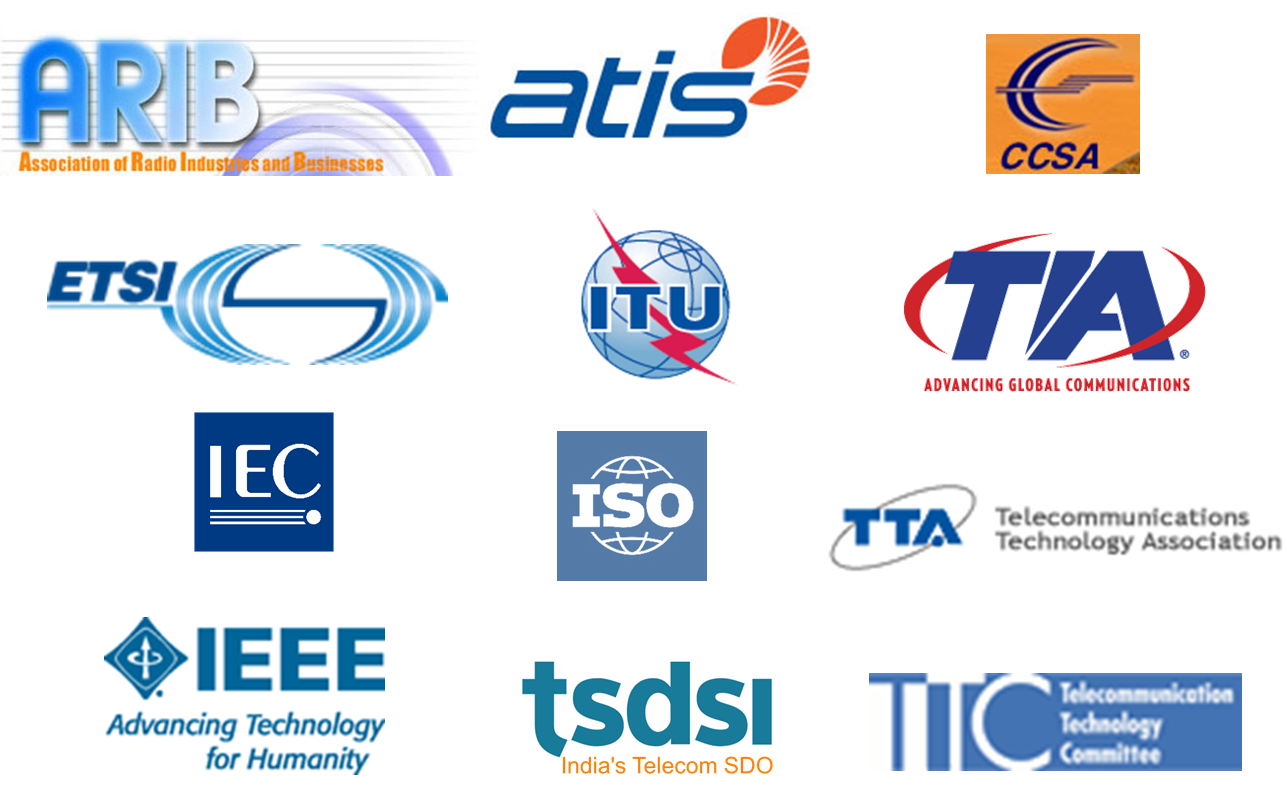 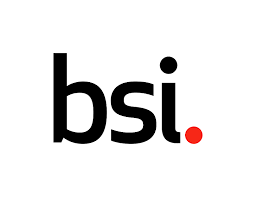 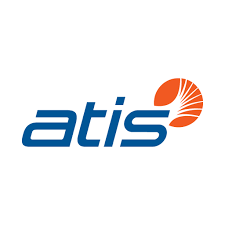 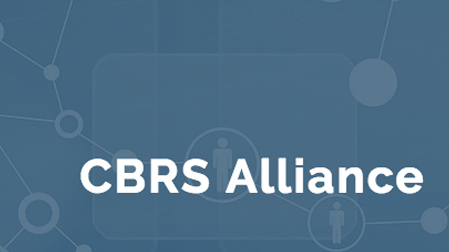 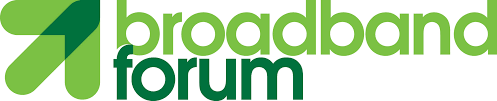 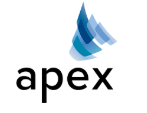 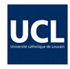 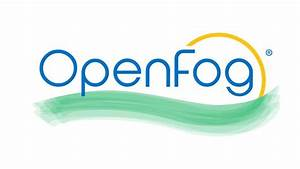 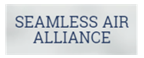 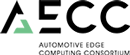